Class Reference book
English Language

For 3rd Year Students 
College PharmacyAl-Mustansiriyah University
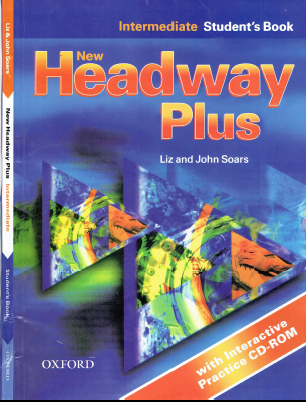 Chapter One
Reading and Speaking
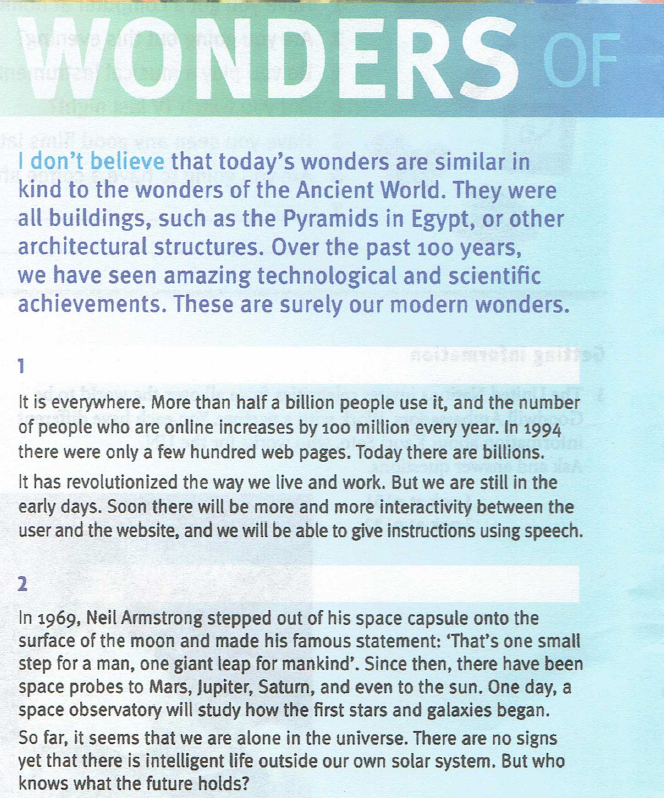 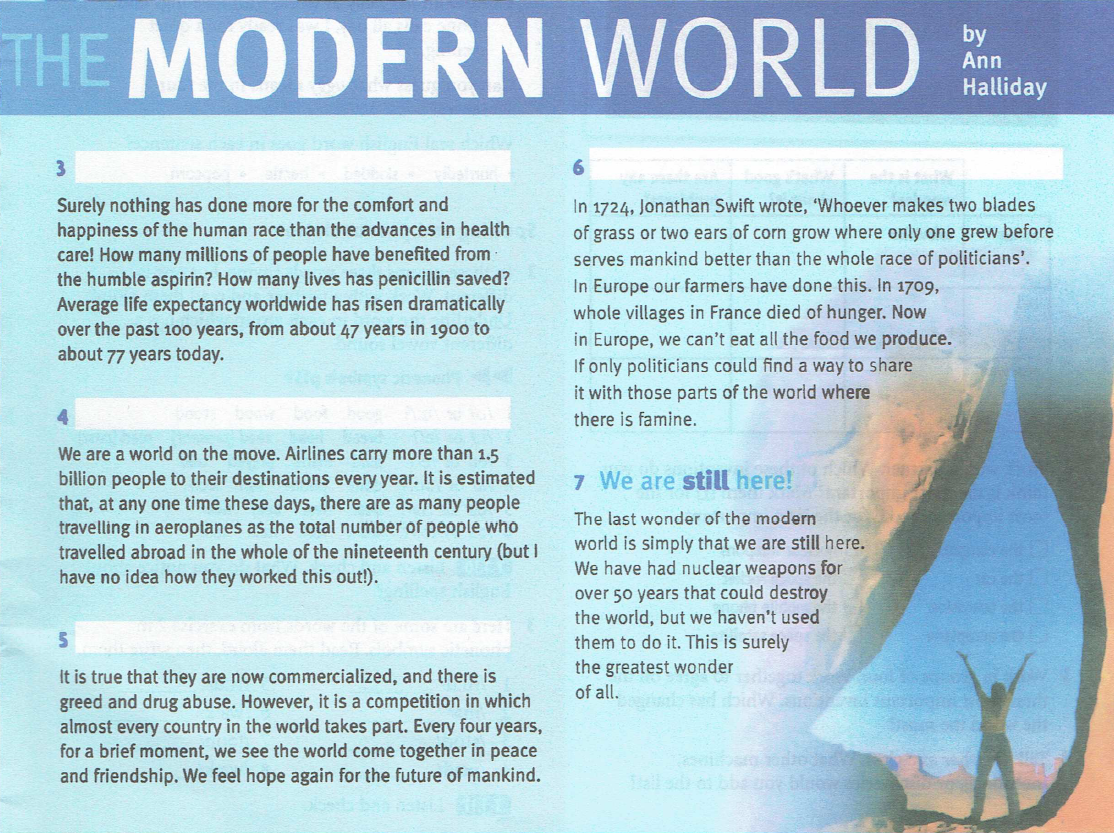 Practice
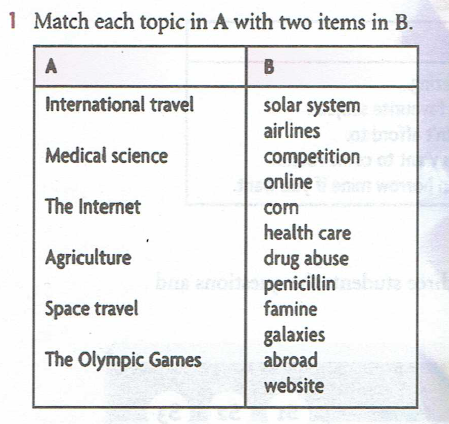 Practice
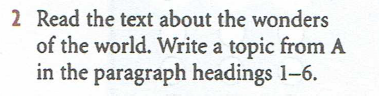 1. The Internet
2. Space
3. Health Care
4. Travel
5. The Olympic Games
6. Agriculture
Practice
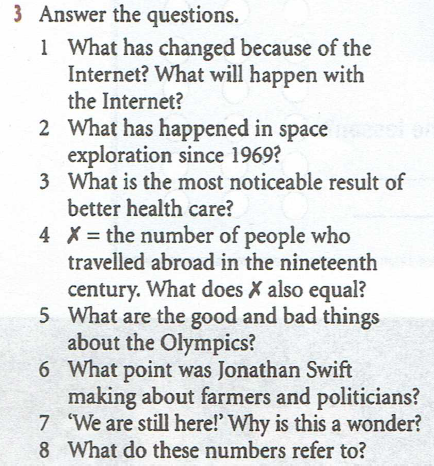